Figure 1 Graphical Representation of Family Equilibria and the Symmetry Space (between solid diagonal lines)
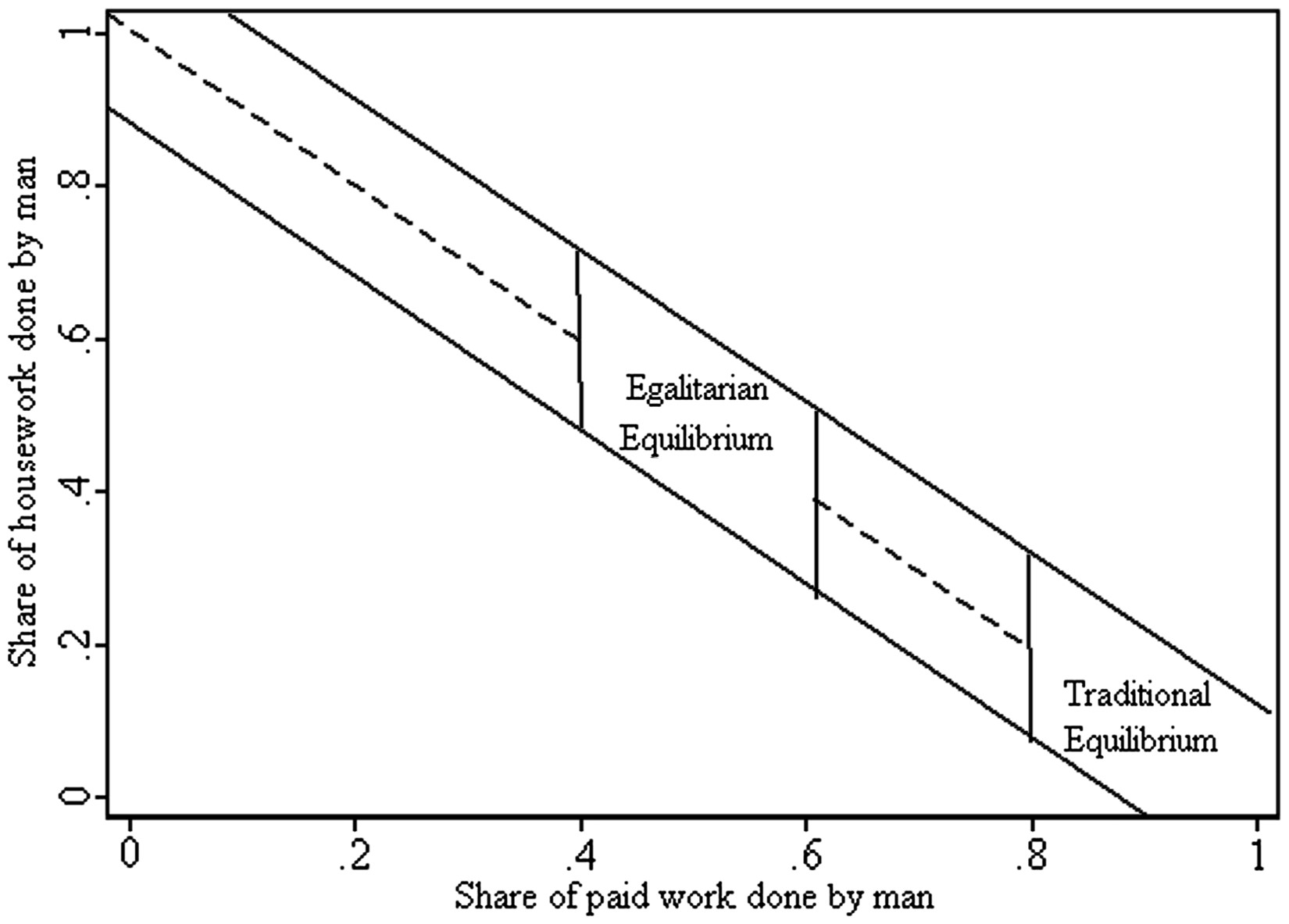 Eur Sociol Rev, Volume 29, Issue 6, December 2013, Pages 1280–1294, https://doi.org/10.1093/esr/jct004
The content of this slide may be subject to copyright: please see the slide notes for details.
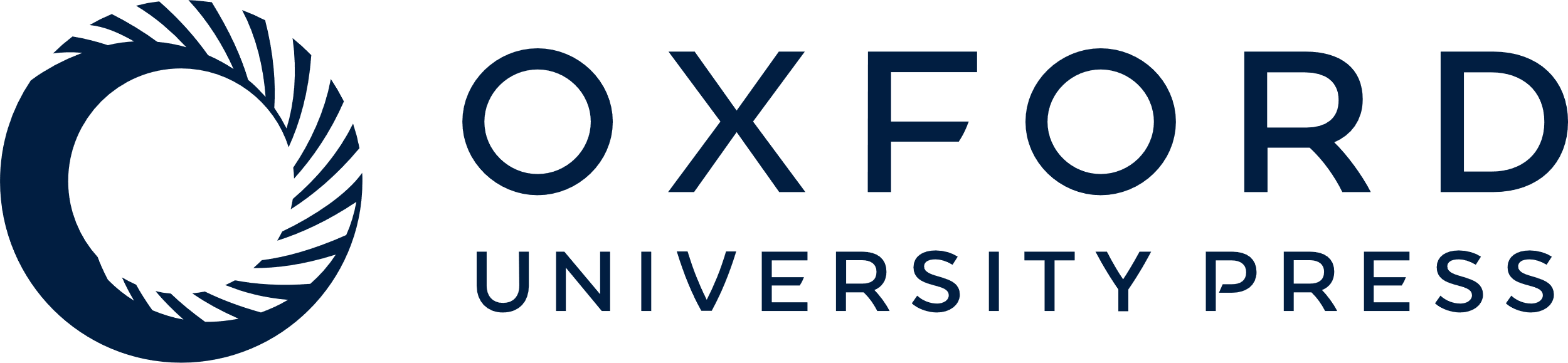 [Speaker Notes: Figure 1 Graphical Representation of Family Equilibria and the Symmetry Space (between solid diagonal lines)


Unless provided in the caption above, the following copyright applies to the content of this slide: © The Author 2013. Published by Oxford University Press. All rights reserved. For permissions, please e-mail: journals.permissions@oup.com]